Alternate Currency Usage
Scan or click to access more currency insights
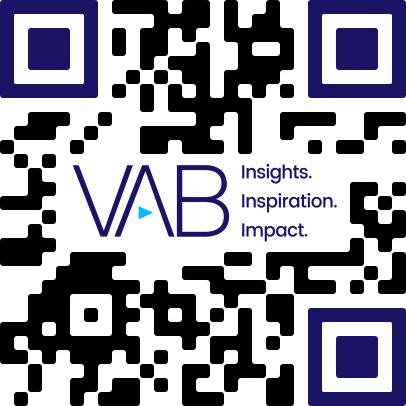 Choosing currencies that best meet their evolving business goals can set up brands for future success
‘Currency’ Used for Audience-Based TV Buys
% of respondents using ABB
Alternate ‘Currency’ Used for Audience-Based TV Campaigns*
% of respondents using alternate ‘currency’ sources
51%
Comscore
Using Nielsen as the only 'currency'
23%
40%
VideoAmp
33%
Moat (Oracle)
Using both Nielsen and an alternate source as 'currency'
58%
27%
Innovid (TVSquared)
Using an alternate source(s), not Nielsen, as 'currency'
19%
26%
iSpot.tv
22%
Samba TV
8%
605
3%
Other
Source: VAB / Spectrum Reach / Advertiser Perceptions ‘Audience-Based Buying Survey,’ February 2023, fielded January 11 – 27, 2023 (n=210). Survey base: Advertising decision-makers who are involved in buying or planning digital video, cable / broadcast TV, or advanced TV. Q240. Which of the following best describes how you’re transacting on your audience-based TV buys? Base = Audience-Based Buying is a Key Part/Small Part/Testing Phase (n=190). *Q240b. Which of the following alternate ‘currency’ sources is your [company/main client] using for audience- based TV campaigns? Base = ‘Using Alternate or Nielsen currency for audience-based TV campaigns’ (n=147). Download VAB’s marketer’s guide ‘Unlocking Brand Growth with Audience-Based Buying’ to learn more.
Click here to download the full report, ‘New Year’s Resolutions #4: Adopt Alternatives’ to learn more

This information is exclusively provided to VAB members and qualified marketers.